Figure 1: Data processing flow chart. X, shape space; Y, response variable.
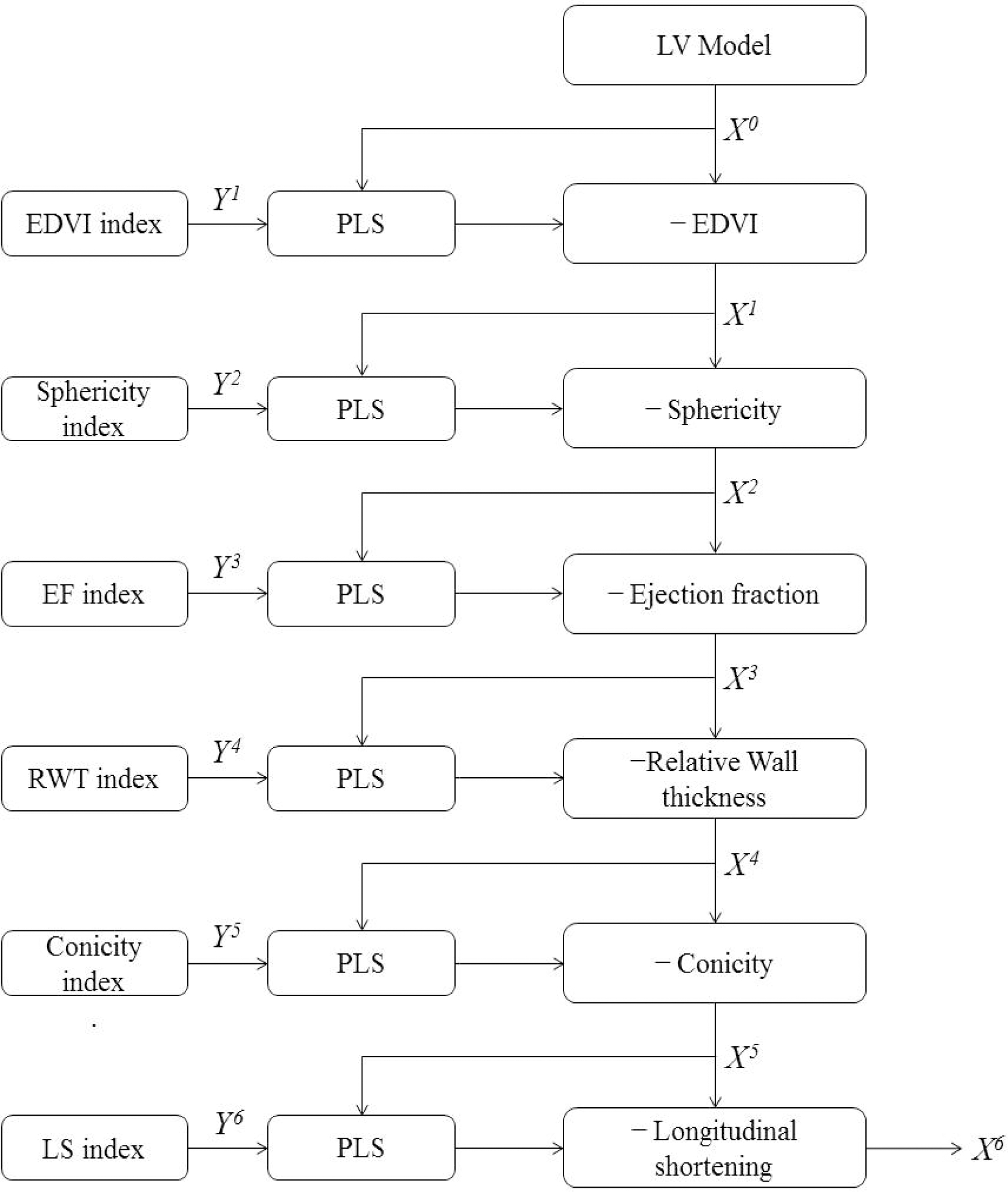 Gigascience, Volume 6, Issue 3, March 2017, gix005, https://doi.org/10.1093/gigascience/gix005
The content of this slide may be subject to copyright: please see the slide notes for details.
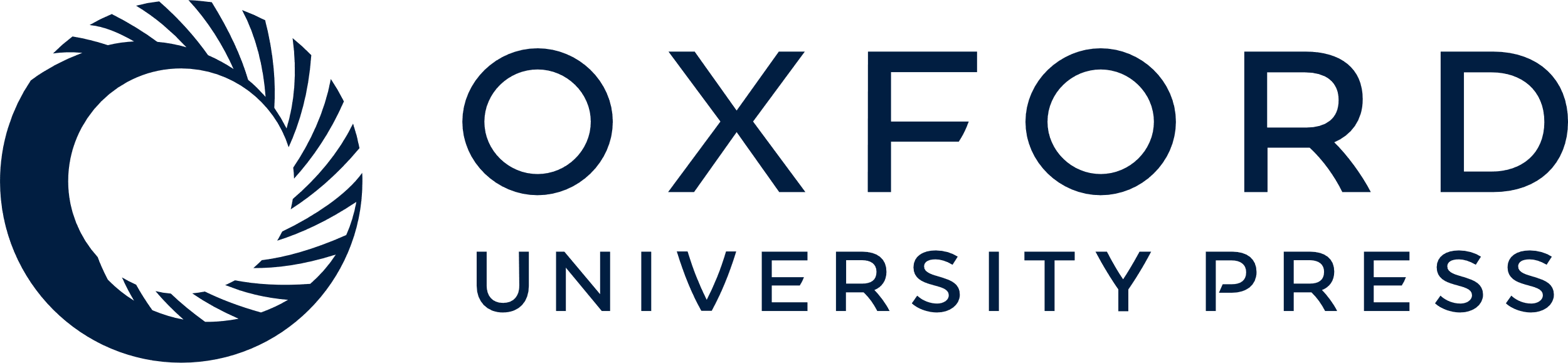 [Speaker Notes: Figure 1: Data processing flow chart. X, shape space; Y, response variable.


Unless provided in the caption above, the following copyright applies to the content of this slide: © The Author 2017. Published by Oxford University
          Press.This is an Open Access article distributed under the terms of the Creative
            Commons Attribution License (http://creativecommons.org/licenses/by/4.0/), which permits unrestricted reuse,
            distribution, and reproduction in any medium, provided the original work is properly
            cited.]